How Technology can help us get to Net Zero
Andy Butterfield
Managing Director, Global Built Environment 


Gouri Ganbavale
Senior Consultant, Sustainability and Climate Risk
11/01/2024
Accelerating progress towards a better society and sustainable world
For more than 120 years BSI has shaped society in a profoundly and unique way.  
We reinvest our profits in our services to accelerate progress and increase trust between clients, consumers, governments and organizations.
BSI exists to have a positive impact on society. We partner with clients and stakeholders to deliver solutions to society's biggest challenges.
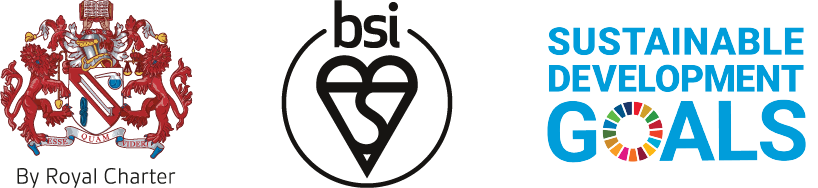 2
© 2023 BSI. All rights reserved.
With a global presence
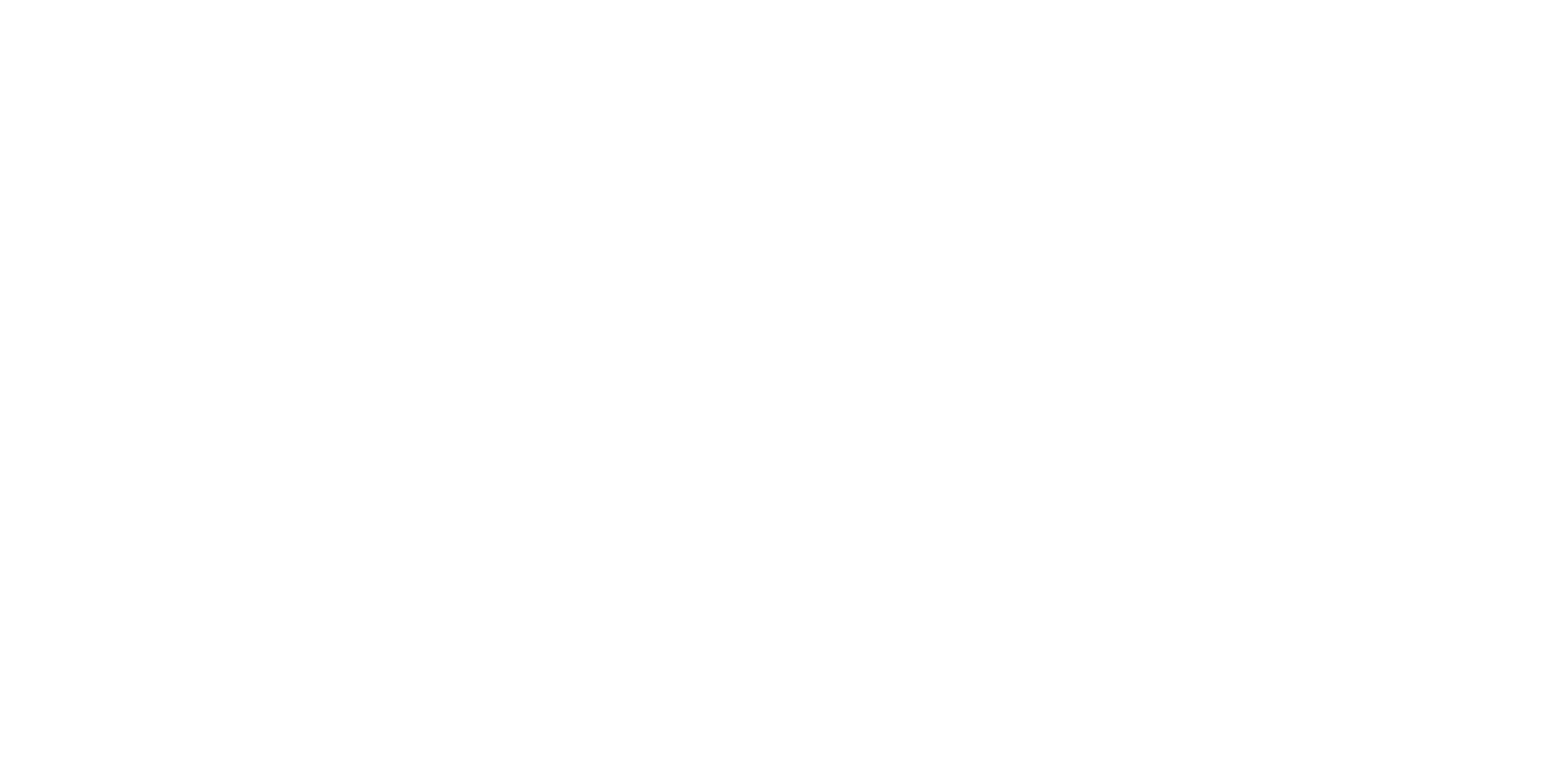 31
countries
87
offices
6,000
colleagues
BSI has a presence on every continent, with 87 offices in 31 countries housing more than 6,000 colleagues
Our 84,000 clients in 193 countries range from globally recognized brands to small,local businesses
193 
countries
84,000
clients
3
© 2023 BSI. All rights reserved.
Delivered through a unique combination of services and experts
Assurance Services
Regulatory Services
Consulting Services
Knowledge Solutions
Systems Certification
Supplier Audits
Internal Audits
Customized Audit
Training
Systems and Product Certification of Medical and Diagnostic Devices
(ISO 13485, MDSAP,             CE Mark, UKCA Mark)
Product Certification
Assessment
Advice
Implementation
Continual improvement in EHS, Supply Chain, Data Privacy & Governance, & Sustainability
Creation and sharing of standards
Convening of Industry Stakeholders and Ecosystems
Information Solutions
4
© 2023 BSI. All rights reserved.
Our focus is on key themes impacting the built environment
Digital Trust and Transformation
Health, Safety and Wellbeing
Quality
Sustainability
Information and Cyber Security 
BIM and Digital Twin
Smart Cities and IoT
Digital Innovation and Technology
Fire Safety 
Occupant Health & Wellness
Prioritizing People
Construction Products / Materials (Quality and Performance)
Sector specific Quality Management 
Kitemark Home
GHG/Carbon management
Energy/Water Management
Sustainable Materials & Products
Sustainable Infrastructure
5
© 2023 BSI. All rights reserved.
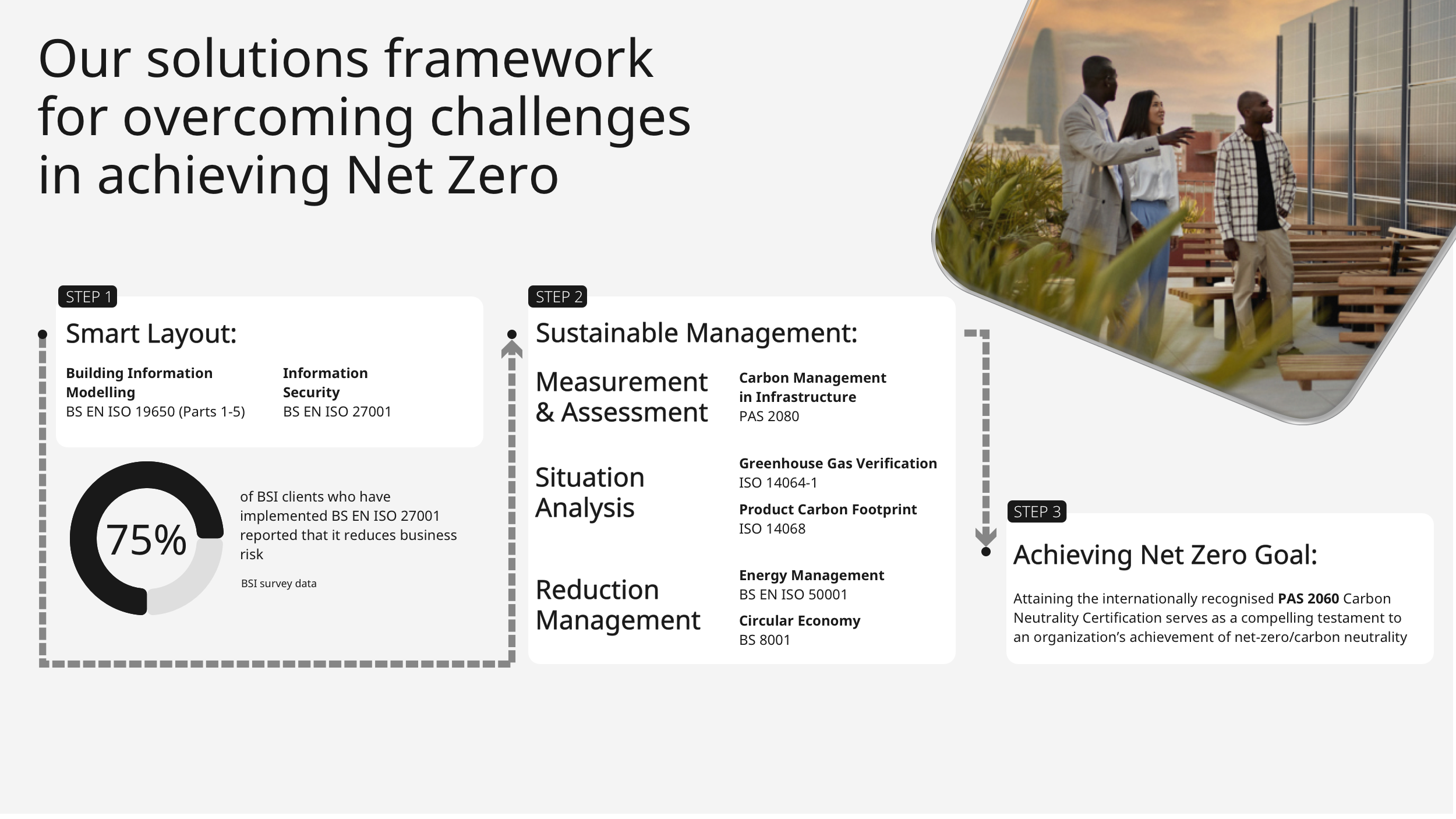 © 2023 BSI. All rights reserved.
6
The Role of Technology in Achieving Net Zero Goals
Gouri Ganbavale
7
© 2023 BSI. All rights reserved.
[Speaker Notes: Points to Cover

What is Net Zero
Intro to Net Zero
Why companies need to set net zero goals
Some stats on the built environment ( emissions, what are the industry goals, examples of companies that have set goals)
2. How companies set Net Zero Goals
- Current challenges
-Carbon reduction management planning
3. There are 3 Ways to reduce emissions 
i) Reduction: retrofitting (Pas 2035 and PAS 2080), other technology-based reduction examples ( low emission cement, IoT, digital twin etc)
ii) Offsets- talk about carbon markets and how technology is being applied in the carbon market
iii) Sequestration-  technology used in carbon sequestration ( choose something that applies to the built environment
4. New technologies and trends associated with decarbonization that would be applicable to the built environment and how could that help with regulatory reporting
5. Final recommendations]
Levers Driving Low Carbon Economy:
Current policy ambition is not enough
Global scientific consensus says not to exceed max 2°C by 2100 or expect “catastrophic results.” Paris Agreement catalyzed global commitment to limit warming to 1.5°C.
The IPCC reports human-induced warming has reached 1.1°C in 2021. 
Current policies may only curtail warming down to 2.8-3.2°C by 2100. 
Latest IPCC (2021) declares “code red” for humanity and warns that rapid and transformative change is required.
Capital markets
B2B/Consumer Behavior
Political
Scientific Consensus
To avoid the most significant damage and disruption, global net human-caused emissions including carbon dioxide (CO2) need to:
REACH
NET
zero
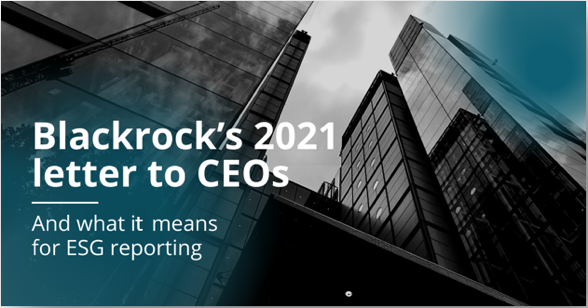 REDUCE
45%
by 
2050
by 
2030
8
© 2023 BSI. All rights reserved.
Defining Net Zero for Built Environment
Net Zero
Total greenhouse gas (GHG) emissions are equal to or less than the emissions removed from the atmosphere
Net Zero Operational Carbon
When the CO2 emissions associated with building operations are reduced to a level that is consistent with reaching net zero
Net Zero Whole-Life Carbon 
“Net Zero Operational Carbon” AND when upfront carbon and other embodied carbon across the building lifecycle is reduced to a level consistent with reaching net zero
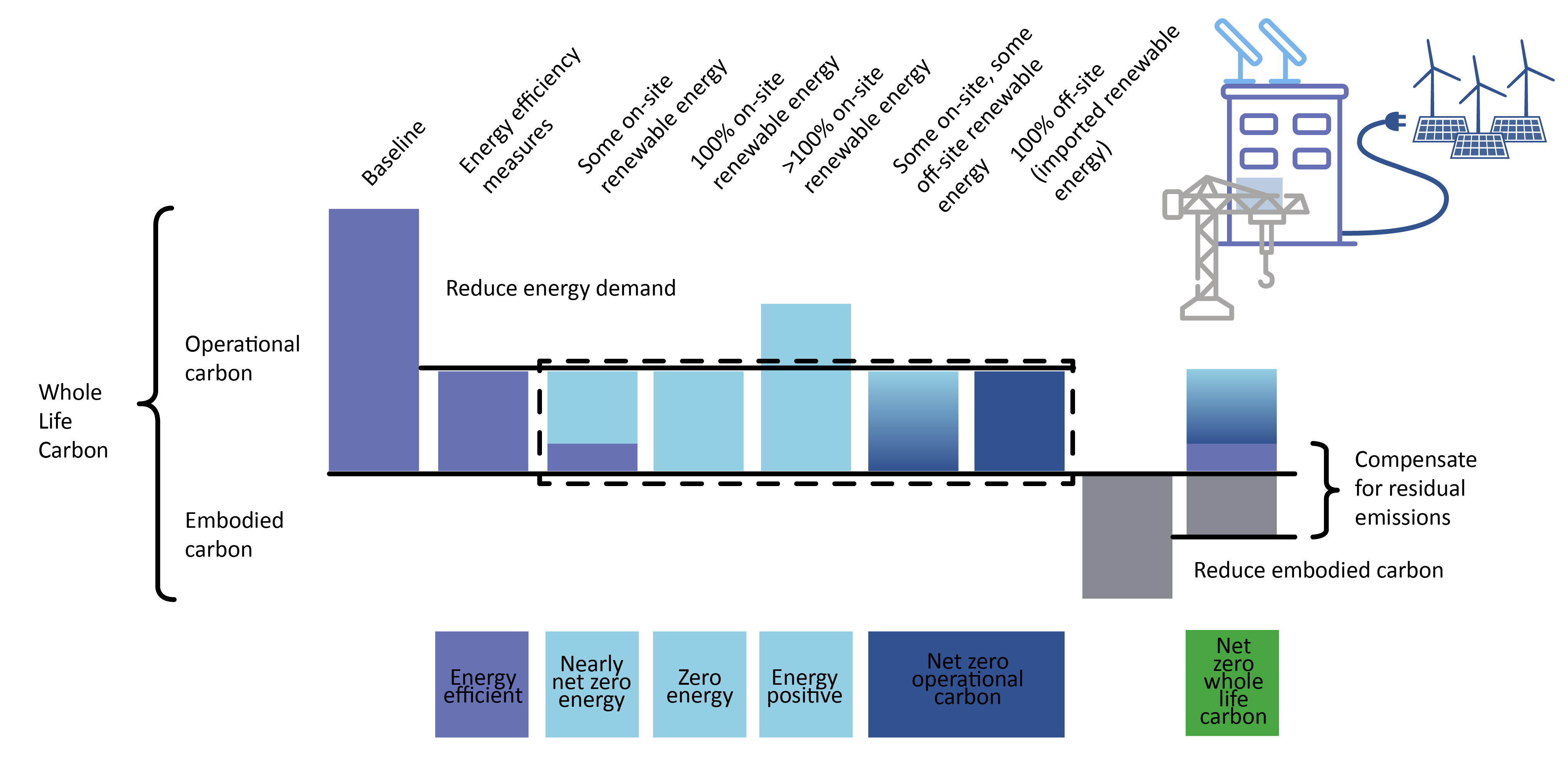 Source: World Green Building Council (worldgbc.org)
9
© 2023 BSI. All rights reserved.
[Speaker Notes: Defining Net zero for Built Environment

Defining net zero carbon for the Built Environment Sector is a complex topic, so before doing so, it’s helpful to get an overall understanding of the term 'net zero carbon.’ This can be defined as

Net zero means that the total greenhouse gas (GHG) emissions would be equal to or less than the emissions removed from the atmosphere. A combination of emission reduction and emission removal strategies can achieve this. Within net zero, the approach is always to maximize emissions reduction before offsetting the remainder.
Net zero operational carbon
When the amount of carbon dioxide emissions associated with building operations on an annual basis is reduced (highly energy efficient andfully powered from on-site and/or off-site renewable energy sources) to a level that is consistent with reaching net zero at the global or sector level in 1.5oC pathways. Any residual emissions that remain unfeasible to eliminate should be neutralised through carbon removals

Net zero whole-life carbon
When, in addition to net zero operational carbon, upfront carbon and other embodied carbon across the building lifecycle is reduced to a level that is consistent with reaching net zero at the global or sector level in 1.5oC pathways. Any residual emissions that remain unfeasible to eliminate should be neutralized through carbon removals4.

To avoid confusion, building owners and designers should be clear about the type of net zero they're aiming for - whether it's operational or embodied carbon. This clarity is important during the design phase to focus efforts appropriately and while sharing accomplishments with the public. Regardless of the type of net-zero carbon construction, the goal is to create a built environment that is less carbon-intensive.

What Net Zero Means in the Building Construction Industry - WoodWorks | Wood Products Council
What is a net zero carbon building? - World Green Building Council (worldgbc.org)
Embodied carbon: Carbon emissions associated with materials and construction processes used throughout the whole lifecycle of a building or infrastructure.
Operational carbon: Carbon emissions associated with energy used to light, heat, cool, and power a building.
Upfront (embodied) carbon:Total carbon emissions produced in the production and construction process stages of a building lifecycle, including emissions from raw material supply, manufacturing, transportation, and construction or installation of a building.
Zero carbon: Refers to highly efficient assets which are built and operated using 100% renewable energy sources and are fossil fuel free]
Goals for Built Environment
To meet the Paris Agreement objectives and limit global warming to 1.5°C or less, it is essential for us to collaborate to decarbonize our economy completely by 2050.
Current State
5% of new building are net-zero
Built environment accounts for 40% of the global energy and process-related CO2 emissions
By 2030
By 2050
10
© 2023 BSI. All rights reserved.
[Speaker Notes: To meet the Paris Agreement objectives and limit global warming to 1.5°C or less, it is essential to decarbonize our economy completely by 2050. 
For the built environment, this means reaching net zero emissions across all activities in the building and construction system. However, the built environment is currently responsible for almost 40% of the global energy and process-related CO₂ emissions,1 and so the challenge is significant. 
The goal is for all new buildings to operate at net-zero emissions by 2030 at the latest, and for all buildings to operate at net-zero by 2050. Embodied carbon in building materials and equipment needs to be reduced by at least 40% from today’s levels by 2030 and to net-zero by 2050. This can be achieved by developing and implementing specific roadmaps for the entire building and construction system.
In order to achieve the goal, alignment and collaboration between all companies of the building and construction system is crucial as no-one can do it alone. 
To achieve net zero by 2050, all new buildings need to be net zero from 2030, up from less than 5% of new buildings today.

Buildings – Breakthrough Agenda Report 2023 – Analysis - IEA]
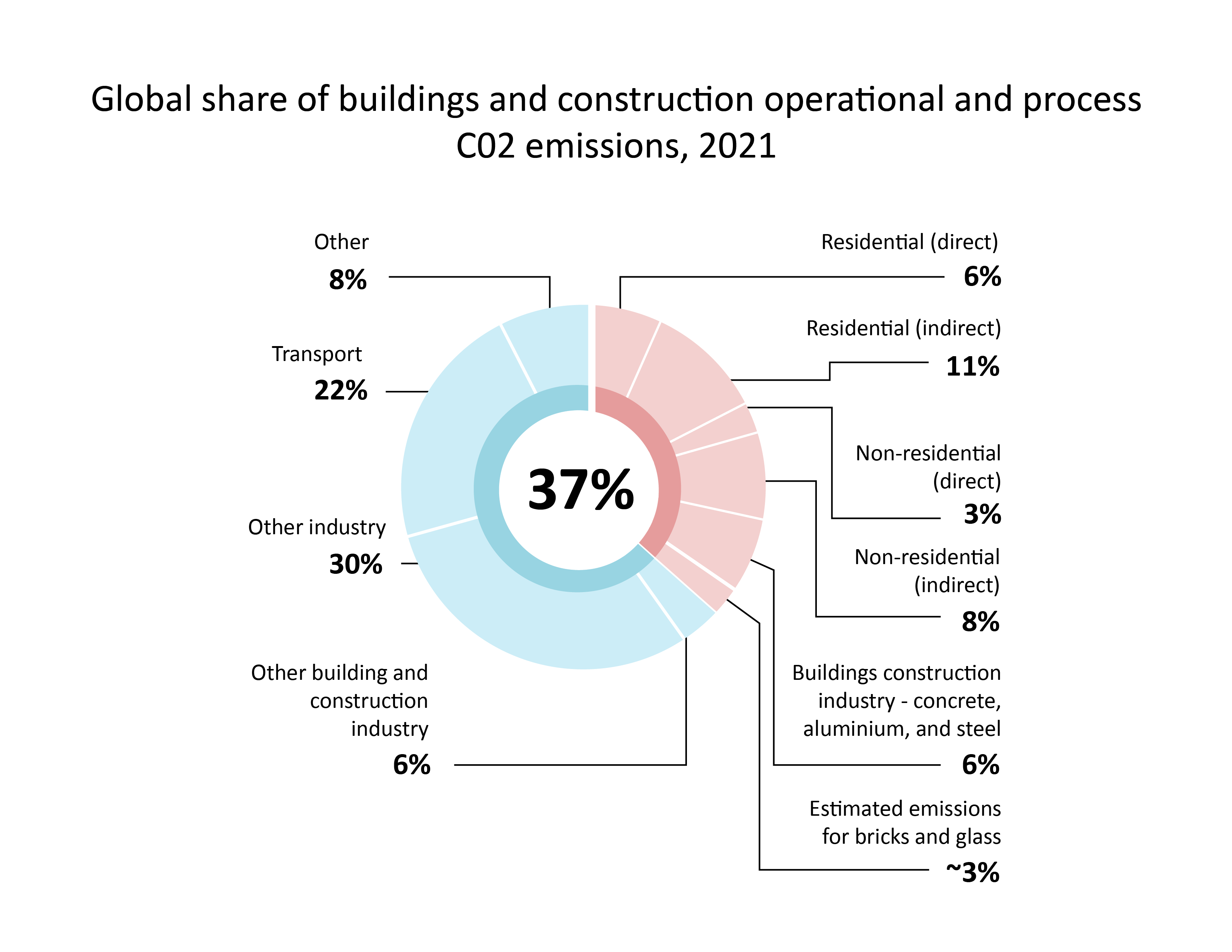 Emissions of Built Environment
Reached an all-time high in 2021 of around 10 GtCO2
Has exceeded the 2020 level by around 5% and the pre-pandemic peak of 2019 by 2%
Increasing use of fossil fuel gases in buildings in emerging economies
Source: Global Status Report for Buildings and Construction, UNEP 2022
11
© 2023 BSI. All rights reserved.
[Speaker Notes: Emissions in Built Environment Sector
The buildings sector, which includes energy used for constructing, heating, cooling and lighting homes and businesses, as well as the appliances and equipment installed in them, accounts for over one third of global energy consumption and emissions.
Facts:
In 2021, construction activities rebounded back to pre-pandemic levels in most major economies, alongside more energy-intensive use of buildings. In addition, more emerging economies increased their use of fossil fuel gases in buildings.
In 2021, the buildings and construction sector accounted for around 37% of energy- and process-related CO2 emissions and over 34% of energy demand globally. 
In 2021, the buildings sector’s operational energy-related CO2 emissions reached an all-time high of around 10 GtCO2, an increase that exceeds the 2020 level by around 5% and the pre-pandemic peak of 2019 by 2%.
In 2021, operational energy demand in buildings reached an all-time high of 135 EJ, an increase of around 4% from the 2020 period and has exceeded the previous peak in 2019 by over 3%. 

Tracking progress | Globalabc]
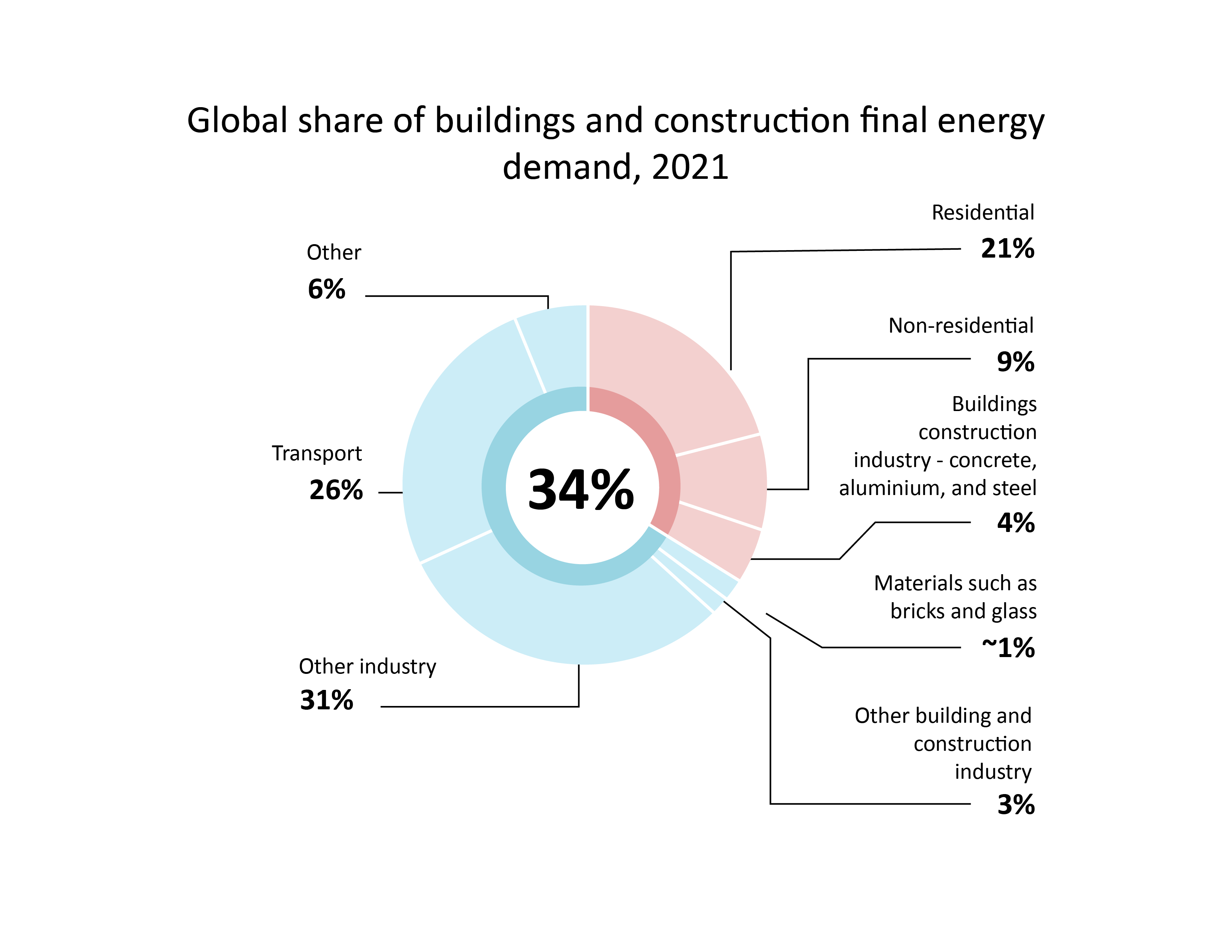 Emissions of Built Environment
In 2021, global energy demand accounted for approximately 34%
100 billion tonnes of waste by construction, renovation, and demolition, 35% to landfills
Raw material use predicted to double by 2060
Embodied carbon in buildings needs immediate action to avoid undermining the carbon reductions achieved from energy efficiency
Source: Global Status Report for Buildings and Construction, UNEP 2022
12
© 2023 BSI. All rights reserved.
[Speaker Notes: Embodied carbon in buildings need immediate action to avoid undermining the carbon reductions achieved from energy efficiency.
Materials used in the construction of buildings (i.e., concrete, steel, aluminum, glass, and bricks) are estimated to represent around 9% of overall energy-related CO2 emissions.
Globally, approximately 100 billion tonnes of waste is caused by construction, renovation and demolition, with about 35% sent to landfills. 
Raw material use is predicted to double by 2060, with steel and concrete already major contributors to greenhouse gas emissions. 
In fast-growing developing economies, construction materials are set to dominate resource consumption, with associated GHG emissions expected to double by 2060. 
Operational emissions need to fall by about 50% from their 2022 level by 2030, to get on track with the IEA Net Zero Emissions Scenario (NZE Scenario). Embodied emissions also need to fall by 25% for steel and 20% for cement by 2030.

Tracking progress | Globalabc]
Net Zero Challenges of Built Environment
Existing Buildings
Energy Transition
Tech Advancements
Lack sustainability features, retrofitting requiring careful planning and customizations
Switching to renewable energy sources, modernizing the grid, balancing renewables with demand
Implementing on a large-scale, researching, standardizing, certifications, investor confidence
Financial Barriers
Policy and Regulation
Overall Requirements
High upfront costs. short-term prioritized, need incentives and innovative financing models
Inconsistencies creating challenges, uncertainty, need clarity, frameworks, cooperation
Innovation, commitment, and proactive measures
13
© 2023 BSI. All rights reserved.
[Speaker Notes: Current Challenges of the Built Environment:

EXISTING BUILDINGS
pose a major challenge in decarbonization due to their lack of sustainability features. Retrofitting them requires careful planning and consideration of each building's unique characteristics. Incorporating certain sustainable features can increase the complexity and cost of the process.

ENERGY TRANSITION
To achieve net-zero or carbon-neutral targets, we need to switch to renewable energy sources. Integrating renewables into existing power grids and urban landscapes is challenging. We need to modernize the grid, balance renewable energy with demand, and invest in smart grid technologies.

TECHNOLOGICAL ADVANCEMENTS
Sustainable technologies are vital in reducing carbon emissions from buildings. However, they may not always be mature or cost-effective enough for large-scale implementation. More research is necessary to enhance their efficiency, durability, and affordability. Standardization and certification procedures for sustainable technologies will boost confidence among investors and promote their widespread use. To achieve net-zero targets, new buildings need to use alternative materials, decarbonized cement and steel, and reduced embodied carbon.

FINANCIAL BARRIERS
High upfront costs are a significant barrier to building decarbonization. Short-term financial gains are often prioritized over long-term savings from sustainable practices. To encourage more participation, financial incentives, and innovative financing models can help bridge the gap.

POLICY AND REGULATION
Inconsistent policies and regulations on building decarbonization create challenges for stakeholders globally. Uncertainty regarding future regulations hinders sustainable investments. Governments should provide clear, stable, and long-term frameworks to promote sustainable building practices. International cooperation can facilitate the exchange of knowledge and technology between countries.

Overcoming these challenges will require innovation, commitment, and proactive measures to drive the transformation of the building sector towards a sustainable and low-carbon future. By addressing these obstacles, we can make significant strides in mitigating climate change and creating healthier and more resilient communities.
 
Global Challenge of Decarbonization and Net Zero Targets - BEE (bee-inc.com)]
What are Science-Based Targets?
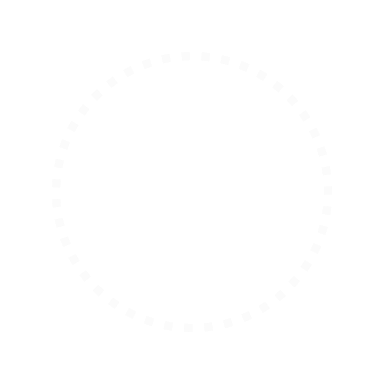 A specific and quantifiable greenhouse gas (GHG) emissions reduction goal set by a company
Targets = science-based if in line with climate science deemed necessary to meet Paris Agreement (GHG emissions must be halved by 2030 and reduced to net zero by 2050)
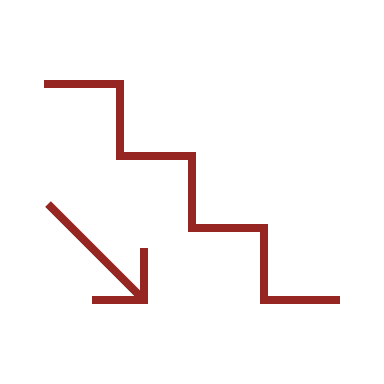 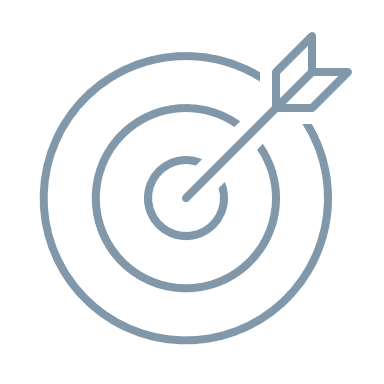 Science-Based Targets
Carbon Reduction Measures
Scope 3  Screening & Reporting
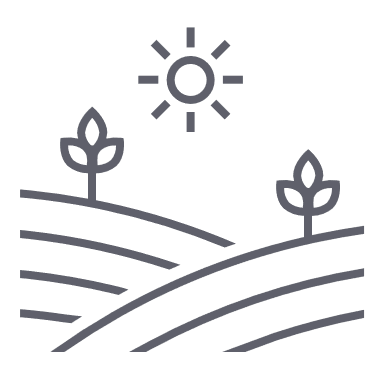 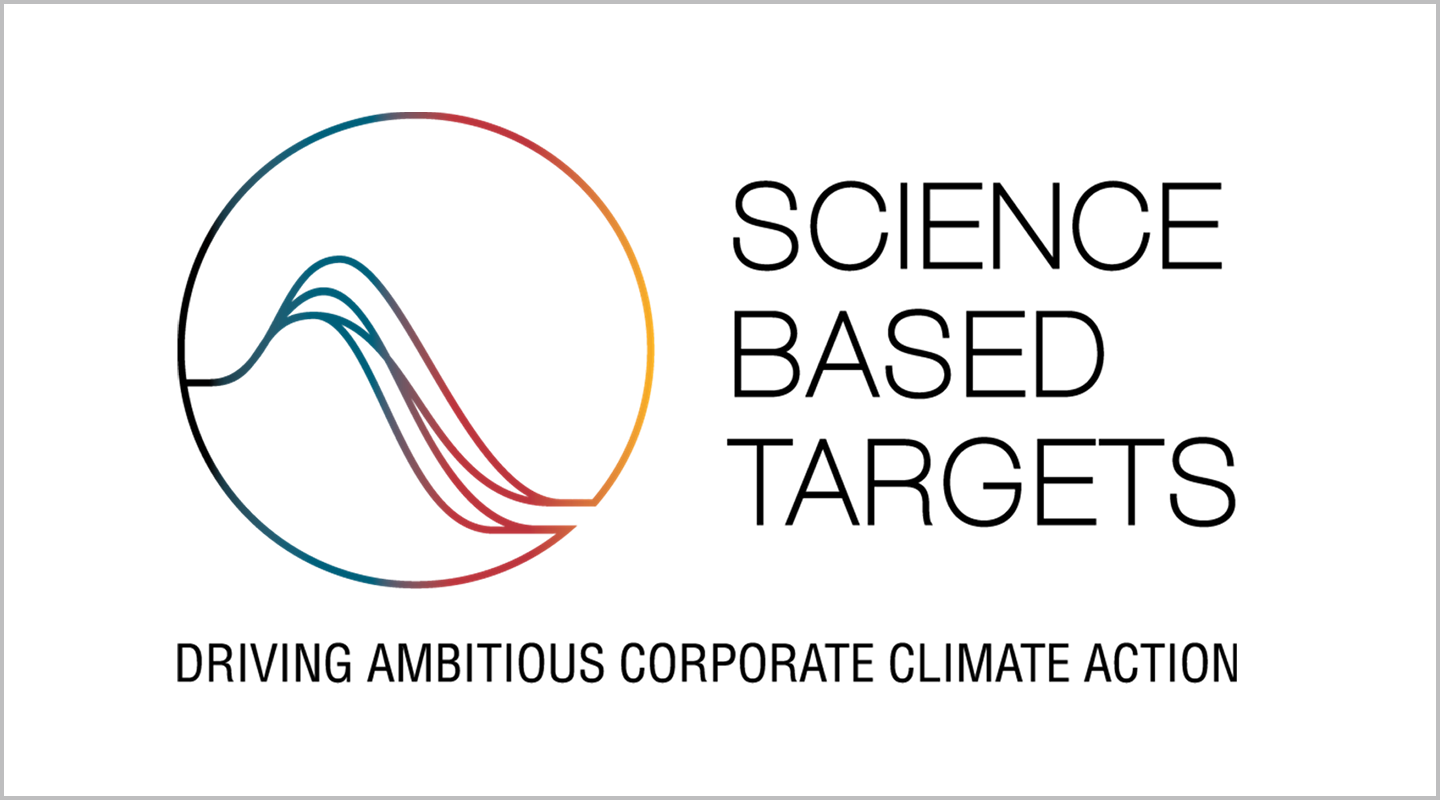 Renewable Electricity Sourcing
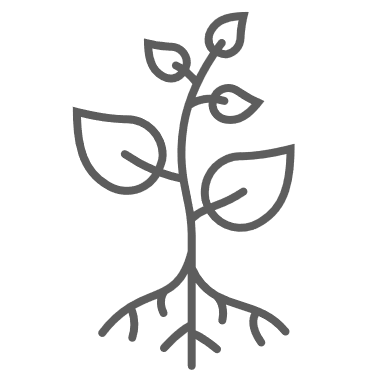 Who’s in?
Scope 1 & 2 Reporting
Public commitment endorsed by Executive Team
Targets aligned with Paris Accord and UN IPCC to: 
Reduce 50% in 10 years
Reduce to Net Zero by 2050
Scope 3 target
Invest in carbon removal initiatives for remaining 5%
Begin implementation of carbon reduction projects 
Reductions are paired with purchase of carbon offsets to compensate for company-wide emissions until net zero is reached
High-level screening to determine which of the 15 Scope 3 categories are in-scope
Produce inventory and reporting according to GHG Protocol
Adopt GHG reduction measures based on GHG hotspots identified
Over a thousand organizations worldwide, pioneering companies and leaders in their sector, have already set emissions reduction targets through the Science-Based Targets initiative (SBTi).
100% of electricity consumption is renewable
Self-generation, power-purchase agreements and/or purchase of RECs 
Pair with  reducing consumption
Voluntary ESG disclosures
CDP disclosure
Regulatory reporting where required 
UK SECR 
EPA-regulated industrial sites
EU ETS
14
© 2023 BSI. All rights reserved.
[Speaker Notes: The SBTi defines and promotes the best practice in setting science-based emissions reduction targets.
The SBTi is a partnership between CDP, the United Nations Global Compact (UNGC), World Resources Institute (WRI) and the World Wide Fund for Nature (WWF).
Science-based targets are a pathway for companies to reduce their GHG emissions, allowing them to “futureproof” their business and contribute to global decarbonization efforts.
To achieve the goals of the Paris Agreement, GHG emissions must be halved by 2030 and reduced to net zero by 2050. Private sector companies have an active role to cut emissions at scale.
Over a thousand organizations worldwide, pioneering companies and leaders in their sector, have already set emissions reduction targets through the SBTi.
Science-Based targets make business sense - Companies that adopt science-based targets boost profitability, improve investor confidence, drive innovation, reduce regulatory uncertainty, and strengthen brand reputation.

A specific and quantifiable greenhouse gas (GHG) emission reduction goal set by a company. Targets are considered 'science-based' if they are in line with what the latest climate science deems necessary to meet the goals of the Paris Agreement, which is limiting global warming to well-below 2°C above pre-industrial levels and pursuing efforts to limit warming to 1.5°C.

Scope 1 and 2: 45% reduction by 2030 and Net Zero by 2050
Renewable electricity: Targets to actively source renewable electricity at a rate that is consistent with 1.5°C scenarios are an acceptable alternative to scope 2 emission reduction targets. Timeframe: 80% renewable electricity procurement by 2025 and 100% by 2030.
Scope 3 Science-Based Target (SBT) is required when Scope 3 emissions covers 40% or more of total emissions. 
SBT scope must address 67% or more of total Scope 3 emissions. 
Scope 3 Near-term Targets: 
Absolute Reduction Target requires absolute emission reduction targets that align with a minimum ‘well-below 2°C’ reduction trajectory or ideally the 1.5°C reduction pathway. Timeframe: within 5 to 10 years from date SBT was submitted for validation. 
Supplier Engagement Target requires suppliers/customers to set their own Scope 1 & Scope 2 SBTs. The commitment to engagement only requires that SBTs are set and does not make Company responsible for guaranteeing or measuring the reductions associated with suppliers’ SBTs. Timeframe: within 5 years from date SBT was submitted for validation. 
Scope 3 Long-term Targets: recommended beyond 10 years with 5-year intervals]
ISO Net Zero Guidance Standard (IWA 42)
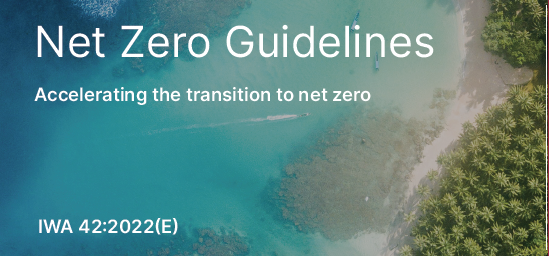 Published in November 2022 as a common reference and interpretation guide for creating and operating net zero governance
BSI’s Role? Acted as convener for the development of the Net Zero Guidelines
Scope
It provides guidance on a common and equitable contribution and recognizes the capability of individual organizations to contribute to achieving global net zero. 
The document, when used in combination with applicable science-based pathways, provides guidance for organizations seeking to set robust climate strategies.
15
© 2023 BSI. All rights reserved.
[Speaker Notes: Development & Issuance of GuidanceIndicative Examples of BSI Experience – Development of Standards & Guidance

ISO Net Zero Guidance Standard (IWA 42)
BSI acted as convener to support the development of the Net Zero Guidelines, a common reference point and interpretation guide for those that create net zero governance and those operating within it, published in Nov 2022. 
The document provides guidance on what governance organizations and other organizations can do to effectively contribute to global efforts to limit warming to 1.5 °C by achieving net zero no later than 2050. 

It provides guidance on a common and equitable contribution and recognizes the capability of individual organizations in contributing to achieving global net zero. 
The document, when used in combination with applicable science-based pathways, provides guidance for organizations seeking to set robust climate strategies]
Standards for the Carbon Journey
ISO 14064-1: Emissions quantification at organization level
ISO 14064-2: Emissions quantification at project level
ISO 14067: Emissions quantification at product level
PAS 2050: Lifecycle product emissions (product footprint)
PAS 2070: City-level emissions assessment
ISO 14001: Environmental management
ISO 50001: Energy management
ISO 50005: Energy management – for SMEs
PAS 2080: Carbon management in infrastructure
PAS 2060: Carbon neutrality
ISO 14020: Environmental labels and declarations
ISO 14064-3: Verification/validation of GHG inventories
ISO 14065: Validation/verification body requirements
ISO 14066: Competence of validation/verification teams
Reduce (manage)

ISO 14001+
ISO 50001
ISO 50005
PAS 2080
PAS 2060
Declare (claim/ report)

PAS 2060
ISO 14020
Assess

ISO 14064-1
ISO 14064-2
ISO 14067
PAS 2050
PAS 2070
Offset

PAS 2060
Assurance (verification and validation)
ISO 14064-3, ISO 14065, ISO 14066
16
© 2023 BSI. All rights reserved.
Product standards and guidance
Provide a general framework and guidance for companies and other organizations to quantify and report on the environmental impacts of products and services. A few existing sector agnostic standards and guidance for LCA at the product level:
All these standards are compliant with ISO 14044:2006
While these standards provide more specific guidance to calculate products/service environmental footprint (e.g. in terms of the definition of the system boundary, allocation, and life cycle impact assessment methods), they leave significant room for interpretation e.g. in terms of product-specific/ sector system boundary, data quality, and exact allocation rules.
Standards such as the (GHG Protocol, PEF) envisage the use of sector-and organization-specific rules to provide more product-and sector-related rules
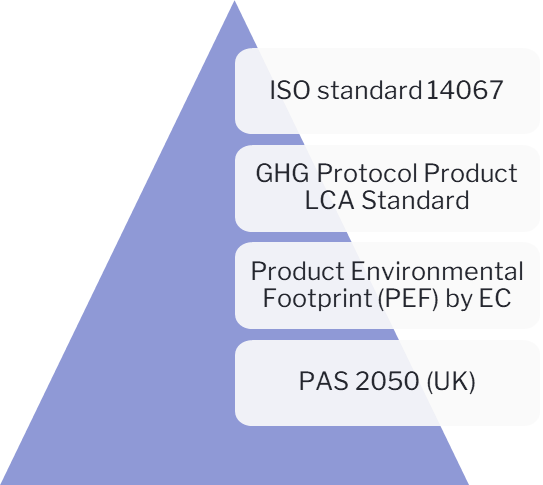 17
© 2023 BSI. All rights reserved.
PAS 2080: 2023 Carbon management in buildings and infrastructure
The scope of PAS 2080 accounts for:
focusing on whole life carbon both within the control and influence of asset owners/managers, not just in creating assets, but also in their future operation and use;
considering assets as part of complex, interconnected networks and systems;
taking into account and integrating the carbon implications of climate resilience, environmental regeneration, and biodiversity; and
recognizing that most of the built environment expected to exist in 2050 is already built and has locked in high carbon behaviors, hence the need for retrofitting to decarbonize established built environment systems.
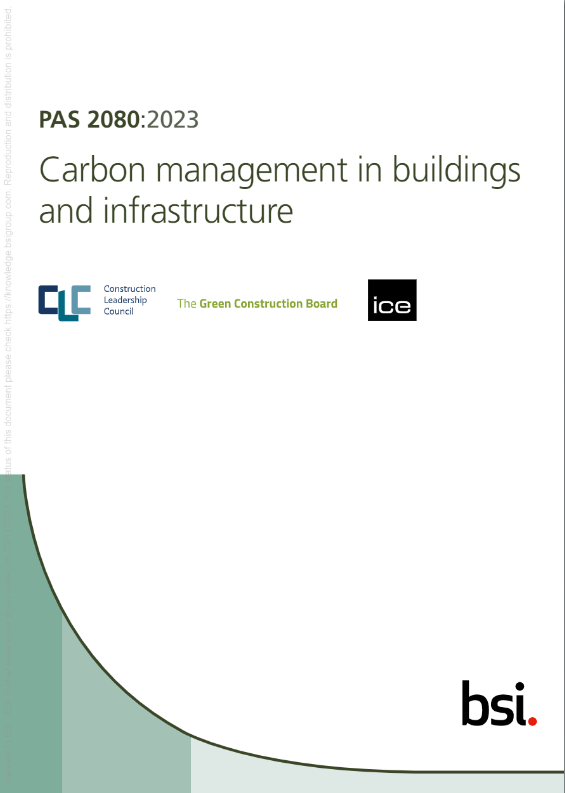 18
© 2023 BSI. All rights reserved.
PAS 2038: 2021 Retrofitting non-domestic buildings for improved energy efficiency
The requirements specified in this PAS cover the:
safe management of the retrofit process, from inception to completion;
assessment of buildings for retrofit of energy efficiency and related measures;
identification and evaluation of improvement options (energy efficiency measures);
preparation of improvement plans;
design and specification of energy efficiency measures (whether individual measures or packages of multiple measures);
installation of measures;
testing, commissioning and handover of installed measures;
fine-tuning of the performance of retrofitted buildings; and
evaluation of retrofit projects.
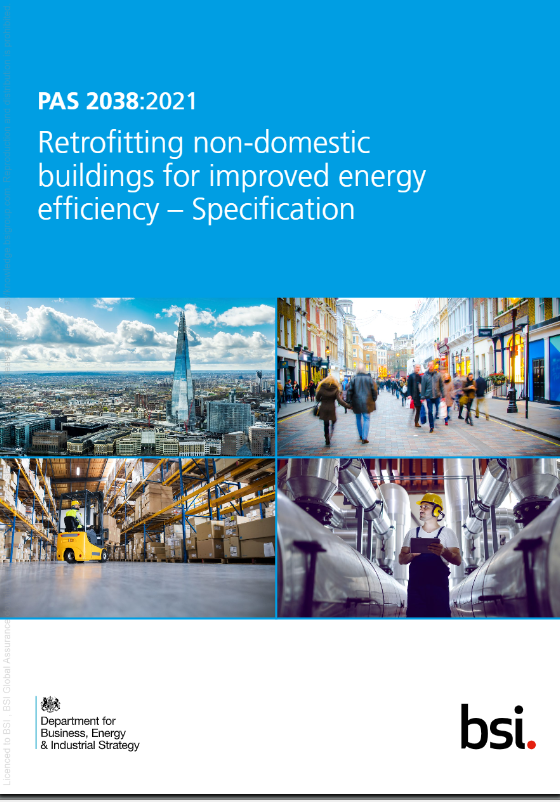 19
© 2023 BSI. All rights reserved.
Case Study
Introduction
Company X has committed to GHG emission reduction targets and seeks a consultant to support the development of a Carbon Reduction Management Plan aligned with IPCC reduction pathways toward Net Zero. This plan includes a roadmap, reduction strategies, tactic owners, milestones, budgets, and GHG reduction forecasts to support Company X targets.
The following project brief outlines BSI’s proposed approach to the development and supported launch of the Carbon Reduction Management Plan.
20
© 2023 BSI. All rights reserved.
Case Study
Development of the Carbon Reduction Management Plan
BSI will provide facilitation & technical resources to support development of a Carbon Reduction Management Plan. The Plan and accompanying support are designed to:
Determine specific actions necessary in support of Company X GHG emission reduction efforts and to drawdown existing atmospheric GHGs aligned to company/IPCC reduction pathways (45% by 2030; Net Zero by 2050)
Identify site and/or function-level individuals responsible for selecting specific tactics and determining how/when they will be applied within their remit
Develop an enterprise-level strategy that includes:
3yr, 5yr, and 10yr GHG reduction targets and milestones for:
Company X corporate
Company X sites, divisions and/or functions (TBD) that roll up to support aggregated Company X corporate targets
Percentage/volume of reductions by key GHG reduction strategies (e.g. “15% of reductions will be associated with adoption of renewable energy …”)
Financial budget to support the strategy at 3yr, 5yr, and 10yr intervals 
Opportunities to leverage economies of scale or region-specific opportunities (e.g. Regional purchase of RECs across site/functions)
Identification of existing best practices that are transferrable to site/functions with similar activity or characteristics
21
© 2023 BSI. All rights reserved.
Case Study
Selection of GHG Reduction Strategies (Phase 3)
BSI will provide facilitation & technical resources to support development of a Carbon Reduction Management Plan. The Plan and accompanying support are designed to:
Functional Owners
Strategies
Tactics
Power Purchase Agreement
Renewable Energy Credits
Clean Energy Procurement
Facilities
High performance glass
Site Retrofits
Replace boilers with heat pumps
EXAMPLE
Engineering
Extend product lifespan
Sustainable Product Development
Product Development
Switch to bio-based plastics
Procurement
Reduce material footprint
Internal Carbon Price
Finance
Shadow price for high impact materials
Improve logistics efficiency/impact
Reduce/eliminate air freight
Logistics
Replace diesel trucks with EVs
Reduce empty moves
22
© 2023 BSI. All rights reserved.
[Speaker Notes: Carbon Reduction Management PlanSelection of GHG Reduction Strategies (Phase 3)
BSI’s CRMP database contains 350+ GHG reduction tactics 
Strategies: Higher-level groupings of reduction opportunities evaluated during the planning phase and mapped to regions, sites & functions
Tactics: Specific GHG reduction opportunities to be carried out by individual site/functions
Strategies consist of multiple underlying tactics]
Strategies Implementation Matrix
HIGH
Supplier Engagement (Supplier Improvement Program)
Improve logistics efficiency/impact (supply chain traceability)
Implementation of advanced process control systems in manufacturing
Transition combustion-powered equipment or heat sources to lower impact alternatives
Improve energy efficiency in operations
Impact on emissions reduction
Reduce impact of employee commuting
Product Lifecycle Extension
Reduce impact of business travel
Optimize process efficiency and equipment performance (continuous manufacturing)
HIGH
LOWER
Feasibility level of implementation
Copyright © 2023 Client. All rights reserved
[Speaker Notes: Recommendations for Jen
Starting Impact (Y) at 2/5 skipping the 0 and 1 values to increase more room above
X and Y go from 1-5 and use incremental values like 1.1-1.9
Green should be marked but only shows strategies Client has started not completed. Gouri recommends a gradient 

Explanatory note

Add arrows to both axis]
Reaching Net-Zero Emissions
Carbon-reduction: reducing the amount of carbon a company produces in its value chain. examples: retrofitting, IoT, 

Carbon offsetting: when a company continues to produce carbon in its value chain but compensates for it through buying carbon offsets that fund projects like reforestation. e,.g., EU-ETS, 

Carbon sequestration: when emitted carbon is removed from the atmosphere and held in solid or liquid form. Examples:
Will require an immense effort to invent, refine, and deploy climate technologies: those expressly intended to accelerate decarbonization. Many levers to decarbonize the built environment are known and proven. Three ways to achieve Net Zero:
24
© 2023 BSI. All rights reserved.
[Speaker Notes: Reaching net-zero emissions will require an immense effort to invent, refine, and deploy climate technologies: those expressly intended to accelerate decarbonization. Many levers to decarbonize the built environment are knownand proven. Three ways to achieve net Zero

Carbon-reduction: reducing the amount of carbon a company produces in its value chain. examples: retrofitting, IoT, 

Carbon offsetting: when a company continues to produce carbon in its value chain but compensates for it through buying carbon offsets that fund projects like reforestation. e,.g., EU-ETS, 

Carbon sequestration: when emitted carbon is removed from the atmosphere and held in solid or liquid form. Examples:]
Carbon-reduction strategies and technologies applicable of built environment
25
© 2023 BSI. All rights reserved.
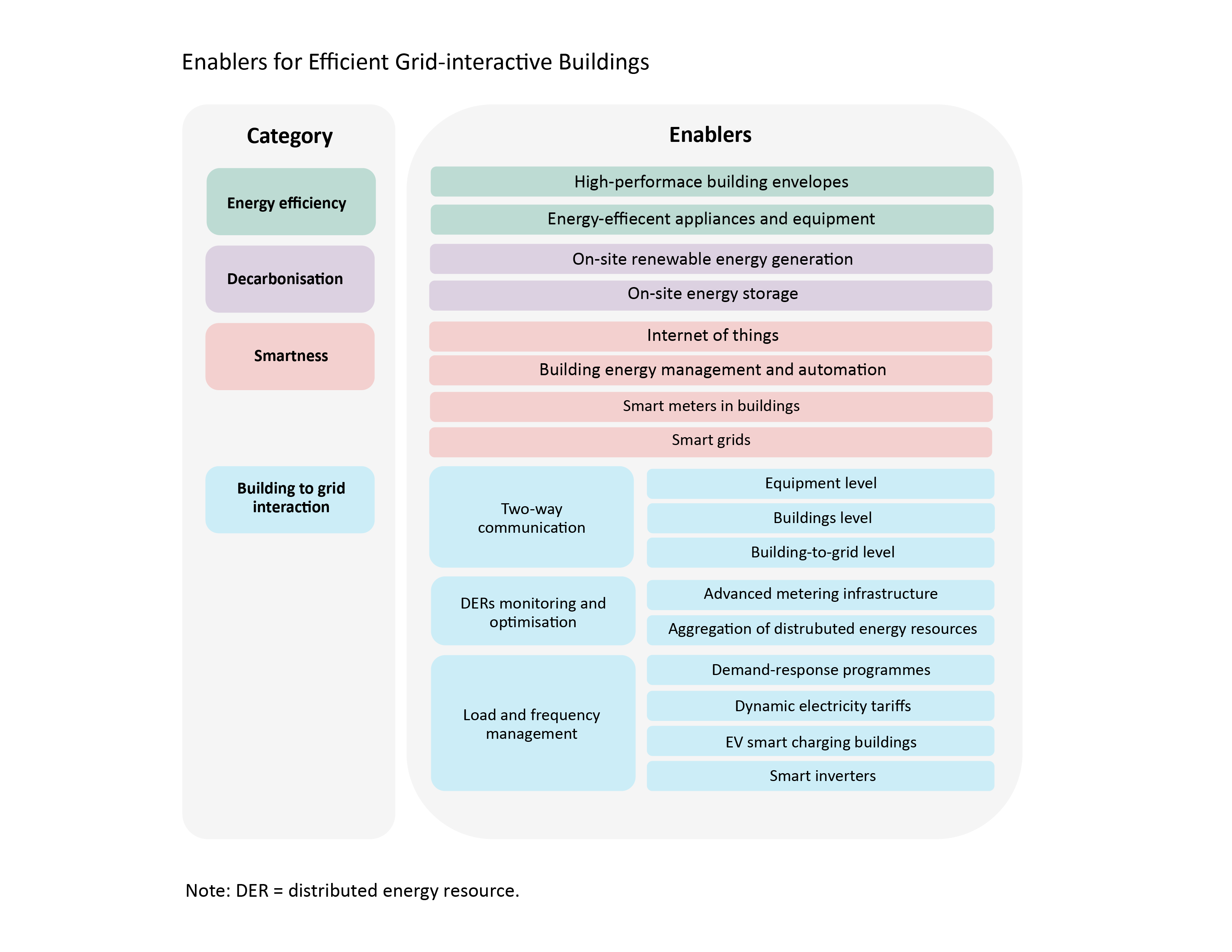 Carbon-Reduction Strategies and Technologies Applicable of Built Environment
Net Zero Components:
Scale up energy efficiency, electrify end uses, and increase renewable energy.

Building's Crucial Role:
Key for global net zero: integrates efficiency, smart tech, and decarbonized electricity.

Transformation Potential:
Buildings shift from consumers to low-carbon prosumers.
Digital tech empowers flexibility for electricity grids.

Active Building Participation:
Actively engaged in the building-to-grid ecosystem.
Can produce, consume, store, sell, and buy energy.
Source: Efficient Grid-Interactive Buildings, IEA 2023
26
[Speaker Notes: Make sure text matches graphic

A future with net zero emissions requires scaling up improvements in energy efficiency, electrification of end uses and renewable energy generation. Buildings are becoming a crucial element for the global ambition to attain net zero emissions, as they can combine enhanced energy efficiency, advanced smart digital technologies, and decarbonized electricity generation. This integration creates the potential for buildings to shift from energy-intensive consumers to low-carbon prosumers, empowered by digital technologies that can offer flexibility benefits to the electricity grids. With the ability to produce, consume, store, sell and buy energy, buildings become active participants in the building-to-grid ecosystem.

Digital technologies
Emerging new technologies like the Internet of Things (IoT), machine learning and artificial intelligence (AI) are promising methods of optimising current operational strategies to achieve maximum energy efficiency. Not only can these smart technologies ensure that we use the resources at our disposal as wisely as possible, but they can also automate more menial tasks to computers and robots, thus freeing up the human workforce to tackle more interesting and lucrative endeavours.]
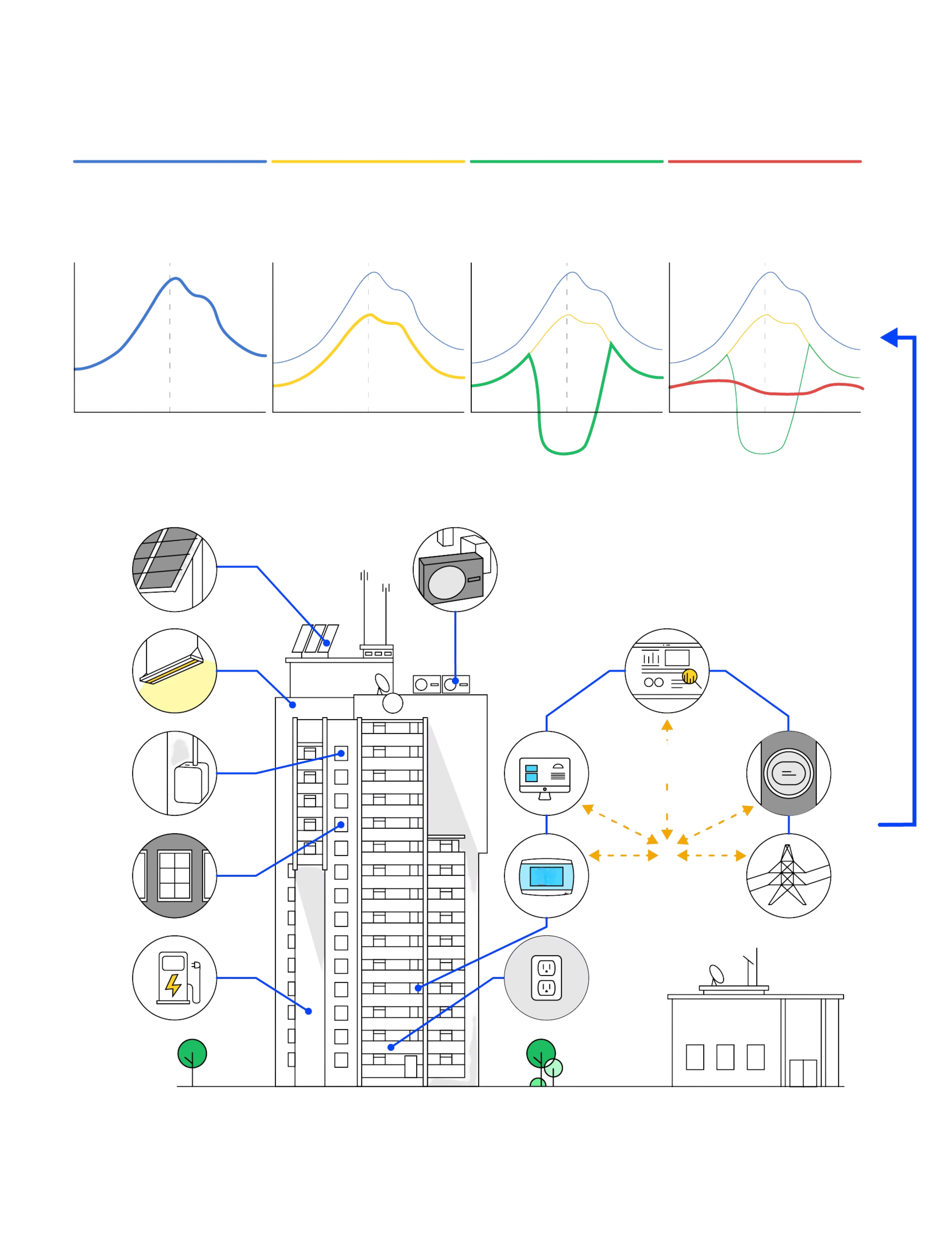 Efficient-grid interactive buildings: Technologies and demand flexibility benefits
Grid-Interactive Efficient Buildings (GEB)
Grid interactive buildings with energy efficiency, solar PV and load efficiency
Typical commercial building
Energy efficient 
buildings
Energy efficient buildings with solar PV
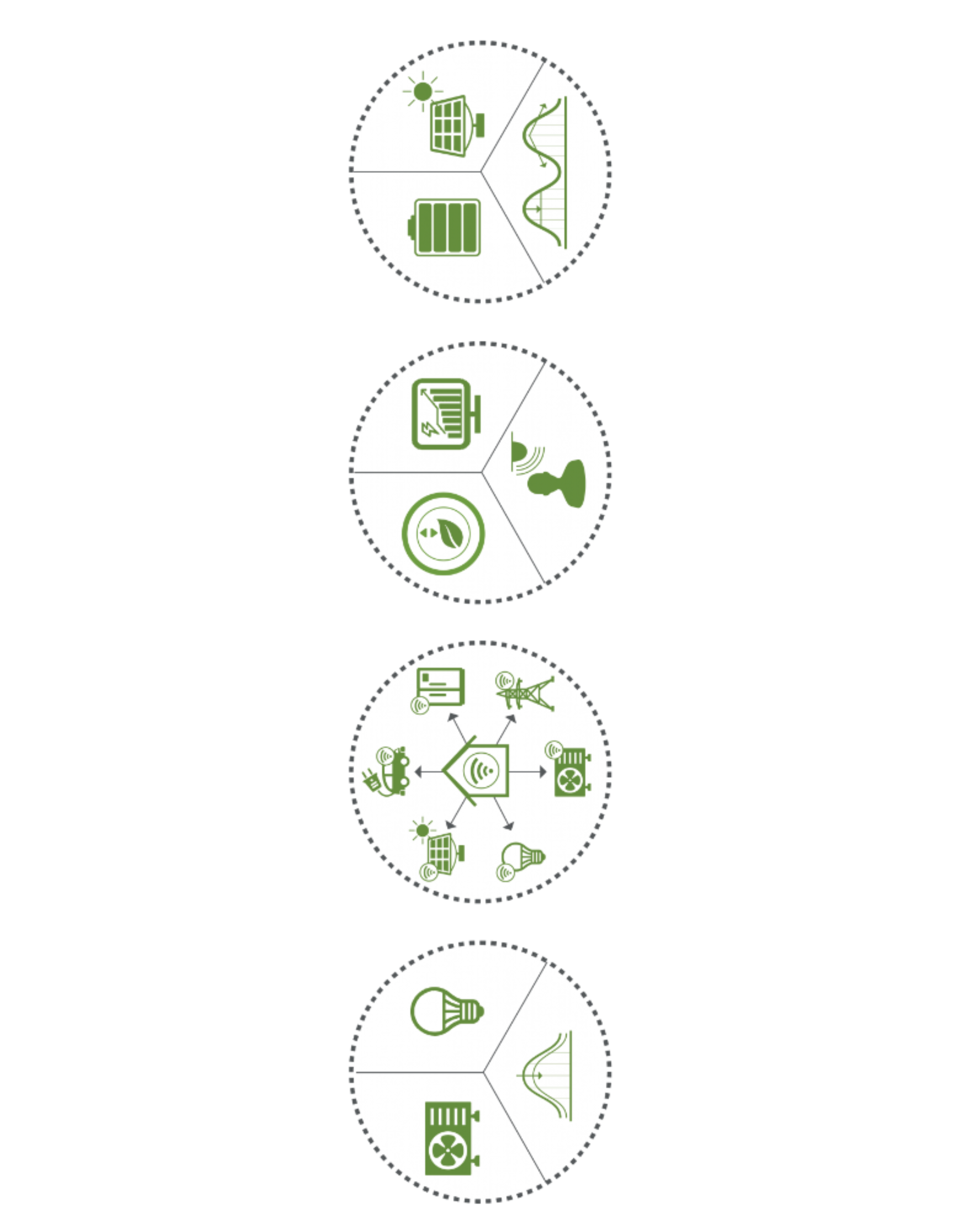 An energy-efficient building using smart technologies and on-site DERs to provide demand flexibility while co-optimizing for energy cost, grid services, and occupant needs and preferences, in a continuous and integrated way
Energy demand (kW)
Noon
Noon
Noon
Noon
Grid-interactive efficient buildings
HVAC zone controls
Solar / Storage
Energy information system
Lighting
Building energy management system
Smart meter
Window shading
Plug load controls
Efficient windows and walls
Smart thermostats
Flexible
Connected
Smart
Efficient
Analytics supported by sensors and controls co-optimize efficiency, flexibility, and occupant preferences
Flexible loads and distributed generation/storage can be used to reduce, shift, or modulate energy use
Two-way communication with flexible technologies, the grid, and occupants
Persistent low energy use minimizes demand on grid resources and infrastructure
Plug load controls
EV Charging
Source: Grid-Interactive Efficient Buildings, US Department of Energy
Source: IEA 2022- Unlocking the potential of distributed energy sources
© 2023 BSI. All rights reserved.
[Speaker Notes: Grid-interactive Efficient Buildings

A grid-interactive efficient building (GEB) is an energy-efficient building that uses smart technologies and on-site DERs to provide demand flexibility while co-optimizing for energy cost, grid services, and occupant needs and preferences, in a continuous and integrated way. The key characteristics and strategies of GEBs are:

Energy efficiency, high-quality walls and windows, high-performance appliances and equipment, and optimized building designs are used to reduce both net energy consumption and peak demand. 
Connected—the ability to send and receive signals is required to respond to grid needs that are time dependent
Smart—analytics supported by ubiquitous sensing and optimized controls are necessary to manage multiple behind-the-meter DERs in ways beneficial to the grid, building owners, and occupants. 
Flexible—the building energy loads can be dynamically shaped and optimized through behind-the-meter generation, electric vehicles, and energy storage.]
Carbon Sequestration
Carbon capture and storage (CCS) technology is a form of carbon sequestration that’s set to play a central role in helping us reach net zero by 2050.
Onsite carbon capture methods
Direct air capture
Can eliminate up to 70-85% of a building’s net CO2 emissions
Cement manufacturing
28
© 2023 BSI. All rights reserved.
[Speaker Notes: Carbon Sequestration Technologies and Strategies for Built Environment:
Carbon capture and storage (CCS) technology is a form of carbon sequestration that’s set to play a central role in helping us reach net zero by 2050.

Onsite carbon capture methods that collect CO2 right from the building’s flue, near the source of emission generation.
This carbon capture technology is safe, cost-effective, and can eliminate up to 70-85% of a building’s net CO2 emissions, depending on customer requirements
How is CO2 captured from the air ?
We remove CO2 from the air by integrating a technology called “direct air capture” with the HVAC system. Captured CO2 gets converted to carbonates, and then stored inside concretes and then in buildings, where it stays permanently stored and can no longer contribute to climate change.
➊ The building’s HVAC system pulls in air.
➋ The incoming air is pushed through our proprietary sorbents. Carbon dioxide is selectively adsorbed by them.
➌ When the filter is saturated, the machine is closed and regenerated via vacuum & heating to collect the captured CO2.
➍ The captured CO2 is stored in a separate storage container near or inside the building.
➎ CO2 is supplied for making concrete.
Amine functionalized sorbent is used by Soletair Power within its carbon capture systems utilizing a temperature vacuum swing adsorption process.
Benefits:
CO2-lean air coming into the building you can reduce ventilation levels – which saves on heating, cooling, and energy, further reducing operational CO2 emissions. Lower CO2 levels inside offices and residential buildings also contribute to better health, well-being, and employee performance. ( figures in the links below)

Building Carbon Capture Technology | CarbonQuest
Building Carbon Capture Technology | Soletair Power
Laying the foundation for a zero-carbon cement industry | McKinsey]
Carbon Sequestration Technologies and Strategies
Companies that base their net zero goals on Oxford principles, SBTi, and other scientific guidance should take the most cost-effective steps first to meet drastic emissions reduction targets. Then, they can address the residual emissions with CDR offsets.
Offsets should balance permanence, third-party verification, and additionality 
Technology-based carbon offsets remove carbon dioxide (CO2) or methane (CH4) directly from the atmosphere to be repurposed or stored permanently
29
© 2023 BSI. All rights reserved.
[Speaker Notes: Sequestration
Companies that base their net zero goals on Oxford principles, SBTi, and other scientific guidance should take the most cost-effective steps first because they must meet drastic emissions reduction targets. Then they can address the residual emissions with CDR offsets. 
The offsets themselves should balance three factors: permanence (the removed carbon is sequestered for tens, hundreds, or thousands of years); third-party verification (the removal is monitored, reported, and verified under an accepted standard); and additionality (the removal wouldn’t have happened without the purchase). 
Companies should also take into account the cost of the offsets and their underlying technologies’ impact on land use. Properly balanced, these factors will maximize the value of any CDR offset, and hence its long-term contribution to decarbonization.
Technology-based carbon offsets remove carbon dioxide (CO2) or methane (CH4) directly from the atmosphere to be repurposed or stored permanently. They are an effective method of carbon removal that could play a crucial role in mitigating climate change. So, we had to ask: what are the best technology-based carbon offsets?
What are carbon offsets: Carbon offsets are reductions in carbon emissions that are used to compensate for carbon emissions occurring elsewhere. They are measured in tons of CO2 equivalents and are bought and sold through international brokers, online retailers, and trading platforms on what is known as the global carbon offset market.
Carbon removal can be split into 2 categories, technological and natural carbon removal. 
Technological removal: This involves specialized technology which extracts carbon from the atmosphere. 


Carbon offsets that are commonly classified as technology-based carbon offsets include:
Direct Carbon/Air Capture
Carbon Mineralization
Energy Efficiency
Waste Management 
Agriculture

9 Best Technology-Based Carbon Offsets (Complete 2024 List) | Impactful Ninja
Direct Air Capture Belongs in Company’s Net Zero Plans | BCG
What Are Carbon Mineralization Offsets and How Do They Work: The Big Picture | Impactful Ninja]
Key Takeaways
Sustainable designs essential for achieving net-zero emissions in buildings
Energy efficiency, renewable energy integration, and smart technologies reduce emissions, operating costs, reduce waste and water
Sustainable buildings prioritize occupant health, comfort, long-term resilience
Design for energy efficiency, integrate renewable energy, embrace smart technologies, implement water conservation
Future-proofing pivotal amid rapidly changing climate
Embracing net-zero goals creates an environment that minimizes environmental impact and enhances the quality of life.
30
© 2023 BSI. All rights reserved.
[Speaker Notes: Highlight keywords

Key Takeaways
Sustainable designs are crucial for achieving net-zero emissions in buildings.
Features like energy efficiency, renewable energy integration, and smart building technologies contribute to reducing emissions and operating costs.
Sustainable buildings prioritize occupant health, comfort, and long-term resilience.
To achieve net-zero emissions, it is important to design for energy efficiency, integrate renewable energy systems, embrace smart building technologies, and implement water conservation measures.
Future-proofing buildings through sustainable designs is key to creating a greener and more resilient built environment.
As we face the challenges of a rapidly changing climate, future-proofing buildings through sustainable designs becomes pivotal. By embracing net-zero emission goals, we can create a built environment that not only minimizes our environmental impact but also enhances our quality of life. Let's forge ahead and build a sustainable future!]
Recommendations
Digital technology enhances sustainability in the built environment through energy efficiency, environmental impact mitigation, and climate change resilience.
Adopt technological advancements 
Artificial intelligence (AI)
Robotics
Internet of Things (IoT)
31
© 2023 BSI. All rights reserved.
[Speaker Notes: Digital technology presents a plethora of opportunities to advance sustainability in the built environment through innovative solutions that enhance energy efficiency, mitigate environmental impacts, and enhance adaptability and resilience against climate chang.

Integrated with AI and machine learning, these technologies could proactively predict and manage energy needs with high precision. Additionally, integrating advanced sensors into an Internet of Things (IoT)-based building management system (BMS) enables data-driven decision-making, offering insights derived from real-time data that lead to optimised utilisation of energy

Artificial intelligence (AI) and robotics can be used on construction sites to streamline waste sorting, reduction, and recycling processes. Smart grids, intelligent lighting, and automated temperature control systems optimise energy consumption in buildings and infrastructure.

Link: How is Technology Improving Construction Sustainability? - Environment+Energy Leader]
Thank You!